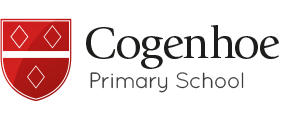 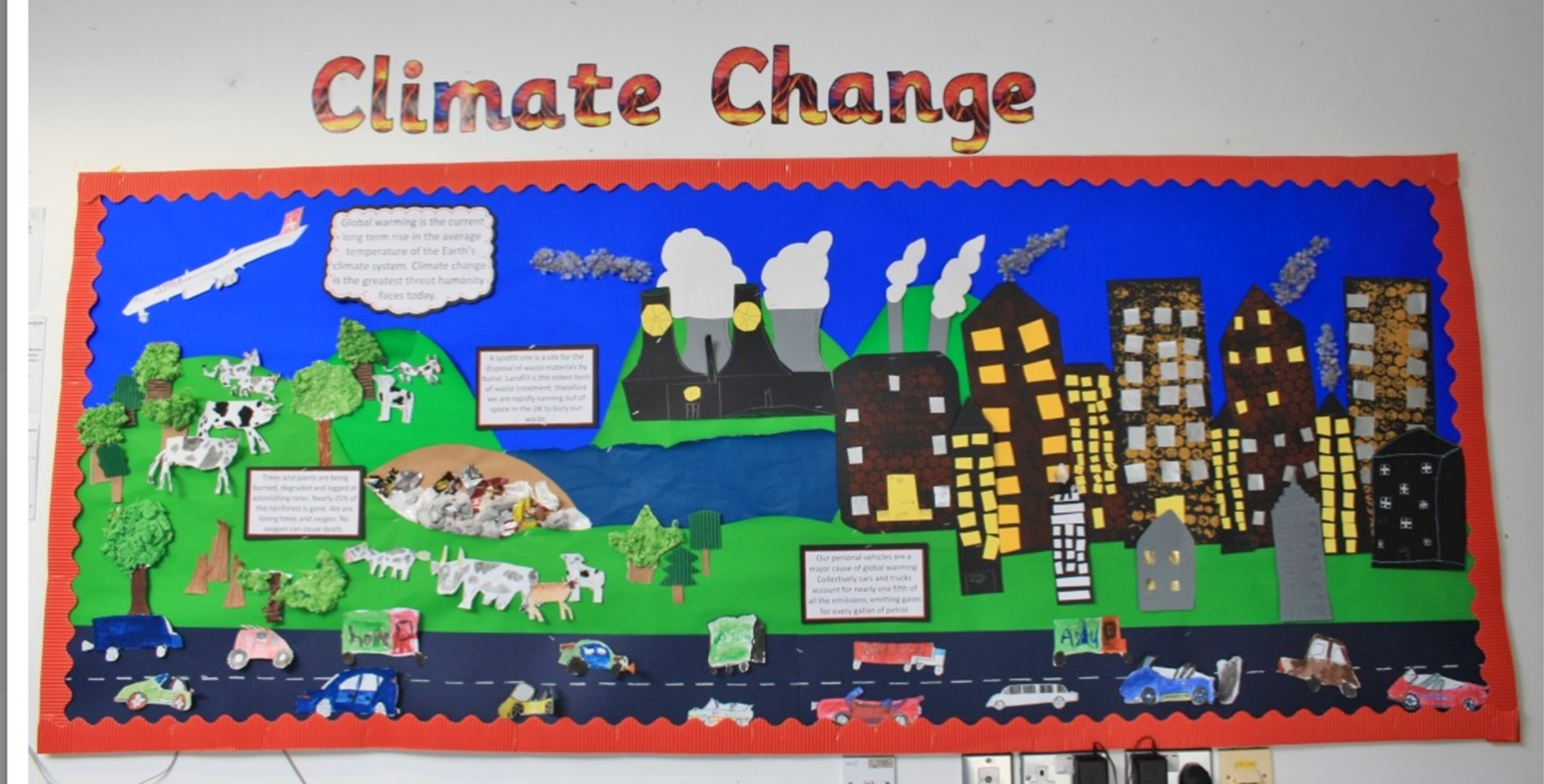 Welcome to Year 4 
Autumn Term 1
Climate Change & Transport
.
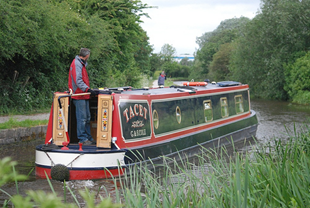 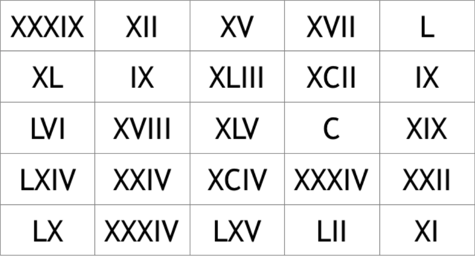 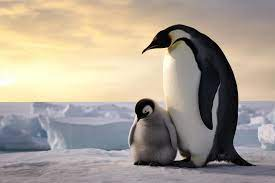 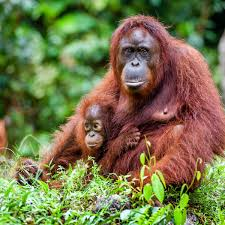 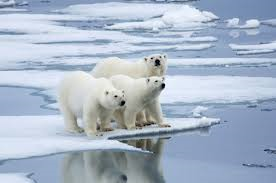 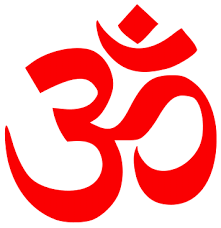